Lecture 23: Legal Issues Around Interaction Techniques such as Patents
Brad Myers

05-440/05-640:Interaction Techniques

Spring, 2016
1
© 2016 - Brad Myers
Talk Outline
What is Intellectual Property (IP)?
Why is IP relevant to HCI?
To HCI research & invention?
To HCI Practice & User Interface Design?
CMU’s IP policies
Controversy over software patents
2
© 2016 - Brad Myers
Why Am I Talking About this Topic?
Increasing interest in IP issues among students and colleagues
Increasing activity in IP in the HCI area including of interaction techniques
Significant value of patents of interaction techniques
Importance to companies, including start ups

I have 3 patents
Authored the sidebar on IP in Hartson’s textbook (HW reading)
I have worked for about 40 law firms on over 68 IP cases, including about 54 expert reports and declarations, about 21 depositions, and testimony at 2 jury trials, 2 ITC hearings, 1 Markman hearing, 2 technology tutorials, and 1 interview with the patent office
3
© 2016 - Brad Myers
Intellectual Property
Property = something that can be owned
Intellectual Property = “intangible property that is the result of creativity”
Something non-tangible that can be owned
4 main kinds:
Copyrights
Trademarks
Trade Secrets
Patents
4
© 2016 - Brad Myers
Copyrights
Copyright gives the owner exclusive rights to the exact expression of an original work for a period of time.
Does not cover ideas and information themselves, only the form or manner in which they are expressed
Copyright © books, music, art, icons
These slides!
Software code 
But only the exact expression
Copyrights are available free and automatically for all works.
Can be registered, if published
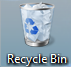 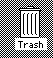 5
© 2016 - Brad Myers
Important Copyright Case
Oracle America, Inc. v. Google, Inc.
Oracle bought Sun Microsystems, and all of Sun’s IP
Including Java
Google developed its own toolkit for Android
How similar to Java’s SDK?
Can an API (library definition) be copyrighted?
As opposed to the code implementing the library
Rulings have gone back and forth as appealed
New case: “Oracle demands $9.3 billion” – 3/30/16
Biggest demand ever  -- source
6
© 2016 - Brad Myers
Trademarks
A distinctive phrase or indicator that uniquely identifies a particular commercial product
To avoid confusion in the consumer’s mind
®, ™, SM, etc.
Can be a word, icon, color, etc.
Can last as long as the product is available
Costs lots to get and maintain
U.S. Patent and Trademark Office (USPTO) for registration
Has to be used commercially
Not research projects
Not used for book, movie titles – can have same name
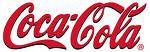 7
© 2016 - Brad Myers
Trade Secrets
Secrets are different from Patents
Patents have to be disclosed
Companies keep all sorts of secrets
Plans, marketing analyses, exact algorithms, …
“Trade secrets” – secrets related to the products of a company
E.g., the formula for Coca-Cola
HCI example: exact algorithm for implementing something
Different from copyright of the exact code – reimplementation issue
Non-disclosure agreements (NDA) say you won’t reveal a company’s secrets
If you want to get a patent, have to keep invention secret until patent is filed
8
© 2016 - Brad Myers
Patents
Exclusive rights to an invention for a period of time
You can prevent others from doing it
Ironically, does not necessarily allow you to do it
US Patents: are good for 20 years from date of submission
Patents may take 5 years and $20,000 or more to get in the US
Significant lawyer time is involved
Can be up to $100,000 for patents across many countries
9
© 2016 - Brad Myers
Patents
U.S. Constitution, Article 1, Section 8, Clause 8:
“To promote the Progress of Science and useful Arts, by securing for limited Times to Authors and Inventors the exclusive Right to their respective Writings and Discoveries;”
http://www.archives.gov/exhibits/charters/constitution_transcript.html 
Must be
New (novel)
Useful,
Non-obvious (it must not be an improvement that would be obvious to a person having ordinary skill in the pertinent art)
Properly disclosed, so can be reproduced
http://caselaw.lp.findlaw.com/data/constitution/article01/39.html 
Inventor submits patent application to patent office, which rejects the patent based on prior art, so inventor answers, explaining why different and revising the claims to avoid prior art
10
© 2016 - Brad Myers
Types of Patents
Utility patents:
Processes, machines, articles of manufacture, compositions of matter, and improvements thereof
Cannot be an algorithm or formula by itself
Cannot patent “an idea”
Design patents
Appearance of an article of manufacture
Just has the diagrams, no specification
Example (pdf)
A software-related patent is a patent that claims as all or substantially all of its invention some feature, function or process embodied in a computer program that is executed on a computer
11
© 2016 - Brad Myers
Software Patents Originally Not Allowed
“For an idea to be patentable it must have first taken physical form”
[Rubber-Tip Pencil Company v. Howard, 87 U.S. (20 Wall.) 498, 507 (1874); Clark Thread Co. v. Willimantic Linen Co., 140 U.S. 481, 489 (1891)]
http://caselaw.lp.findlaw.com/data/constitution/article01/39.html 
The US Supreme Court's 1981 opinion, Diamond v. Diehr, opened the way for patent protection for computer software 
http://caselaw.lp.findlaw.com/cgi-bin/getcase.pl?court=US&vol=450&invol=175
Now, thousands of “true software patents” are issued every year, many of which are about user interface designs
12
© 2016 - Brad Myers
Some People Have Always Been Against Software Patents
“Software patents are an impediment to innovation and an unjust threat to software developers as well as software users.”
http://endsoftpatents.org/

“Marten Mickos from MySQL said that software patents cause havoc and that it’s not like mechanics. He said that software development should be viewed like literature and art.”
http://www.theinquirer.net/inquirer/news/1039150/open-source-luminaries-claim-software-is-like-art-literature 

There certainly are a lot of bad patents that have issued
13
© 2016 - Brad Myers
[Speaker Notes: NEW: 
* <http://endsoftpatents.org>You can help with this campaign by watching and sharing the newfilm, Patent Absurdity: How software patents broke the system.* <http://patentabsurdity.com>]
Patent Reform
“America Invents Act” of 2011 – first large-scale reform of patent law in 60 years (effective as of Sept. 2012) - source
Added new ways to invalidate patents at the patent office: “IPR” – Inter Partes Review
Other rules to try to reduce “patent trolls”
Effective at first
Also driven by Alice Corp. v. CLS Bank, which raised the bar for patentability
But back up in 2015
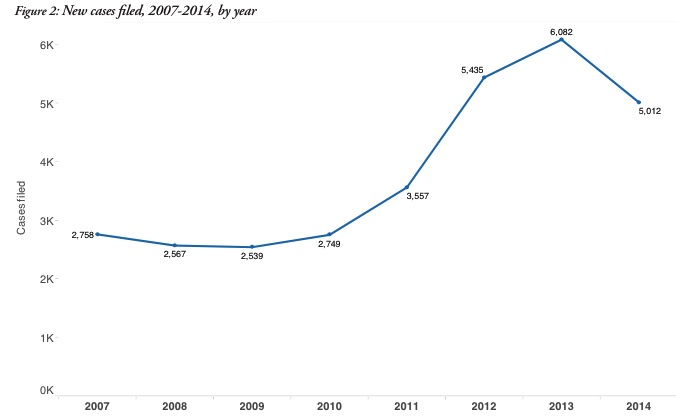 source
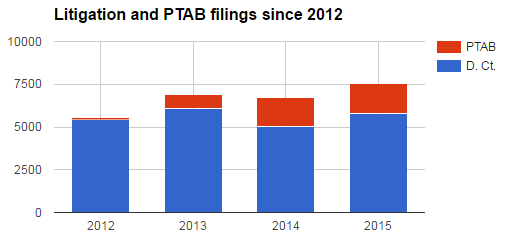 source
14
© 2016 - Brad Myers
Relevant Supreme Court Cases
Alice Corp. v. CLS Bank (2014)
Computer-implemented technique for reducing risk in currency and financial transactions
Detailed discussion
Argued in front of Supreme Court 
Could overthrow all hundreds of thousands of software patents
“Collectively worth billions of dollars”
Supreme court ruled that “abstract ideas” are “patent-ineligible” – source
15
© 2016 - Brad Myers
Why UI Patents for Researchers?
As an inventor of user interface techniques, shouldn’t I be compensated if someone used my invention?
User interfaces cannot be trade secrets, by definition!
If a product embodies the UI technique, it must be apparent!
16
© 2016 - Brad Myers
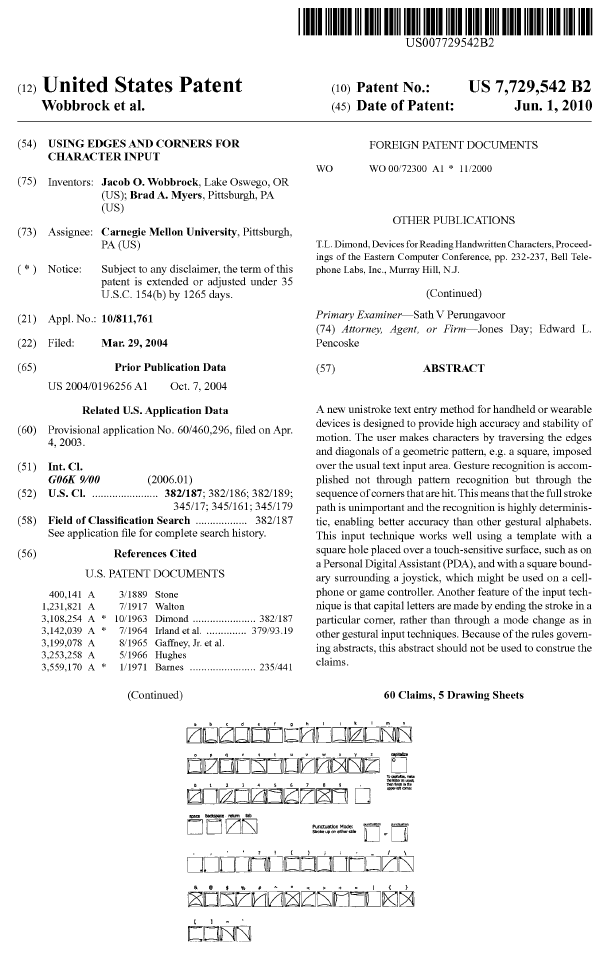 Example: EdgeWrite
Can’t embody idea in a system without making every detail apparent
Allow idea to be revealed and protected
Copyright, trade secret don’t seem relevant to UI ideas.
patent
17
© 2016 - Brad Myers
Patent Claims
Patents only protect what is in the claims
Claims are negotiated with patent office
Must differentiate what is covered from what already exists
Often, there is a key differencebetween the invention and theprior systems
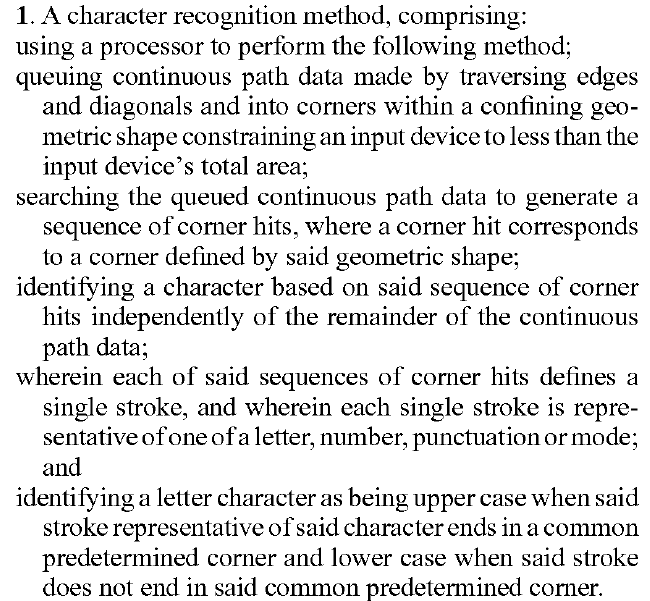 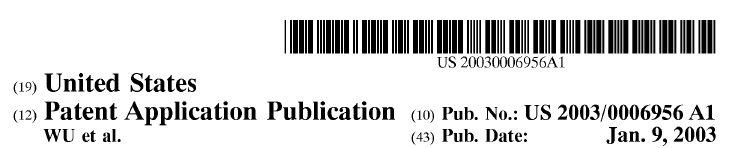 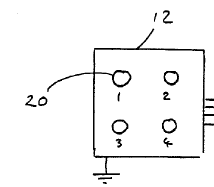 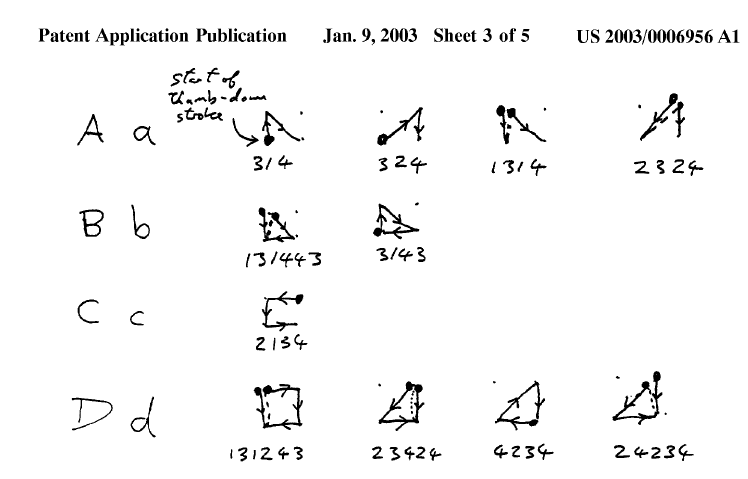 18
© 2016 - Brad Myers
HCI Patents and HCI Design
Don’t want to infringe on other people’s patents as a designer
But impossible to know about all relevant patents
Hard to search, thousands of results
Maybe patents pending
Toolkit widgets generally protected by the vendor
Standard Windows UI is covered by Microsoft’s patents
But doesn’t help with web
Didn’t help phone manufacturers
Beware of “Indemnification clause” in contracts
Who is liable if product that includes software from others is alleged to infringe a patent?
19
© 2016 - Brad Myers
CMU’s IP Policies
http://www.cmu.edu/policies/documents/IntellProp.html
Copyrights generally owned by creator
Books, papers, theses, musical compositions, etc.
But not the copyright on software produced as research
In general, results of sponsored research results are owned by the university
Includes PhD research paid by grants, independent study, etc.
Student work for classes generally owned by the student
Includes Masters of HCI project work
Even when created with “substantial use of university facilities”
20
© 2016 - Brad Myers
CMU’s Tech Transfer Office
Center for Technology Transfer and Enterprise Creation (CTTEC)
Bayh–Dole Act of 1980 says that universities can own IP from federal research
Encourages licensing and technology transfer
CMU has generous terms for inventors and people who want to do start-ups
CTTEC helps in general with licensing / releasing as open source
But what is worth getting patents on?
21
© 2016 - Brad Myers
Software Patent Issues
Unlike with drugs, software products incorporate thousands of ideas, potentially thousands of patents
Difficult to determine the value of a single idea
Enforcing a disputed patent can cost over $2,000,000
Something like most ideas have already appeared, so novelty is always questioned and questionable
Startups and big companies now need to plan to spend $$$$ to defend against patents
Even unrelated small businesses like coffee shops
22
© 2016 - Brad Myers
IP Lawsuits
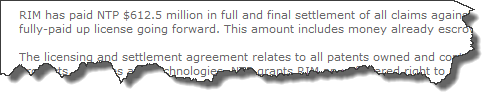 http://press.rim.com/release.jsp?id=981
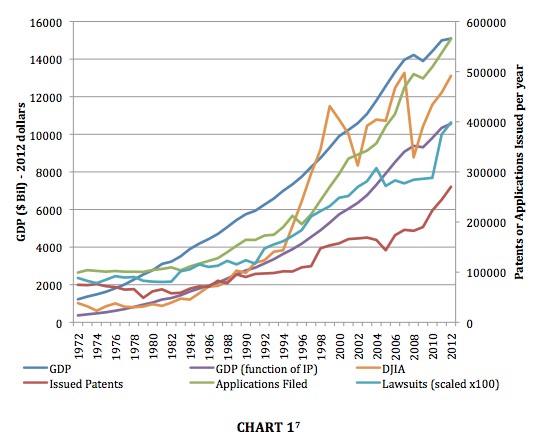 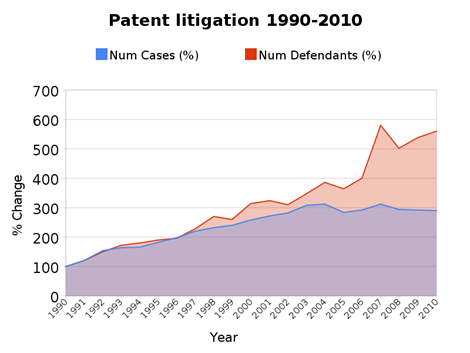 source
23
source
© 2016 - Brad Myers
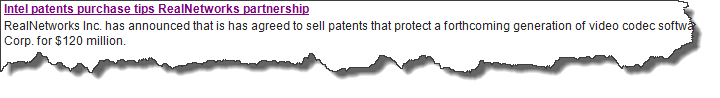 http://www.eetimes.com/electronics-news/4235448/Intel-patents-purchase-RealNetworks-partnership?cid=NL_EETimesDaily
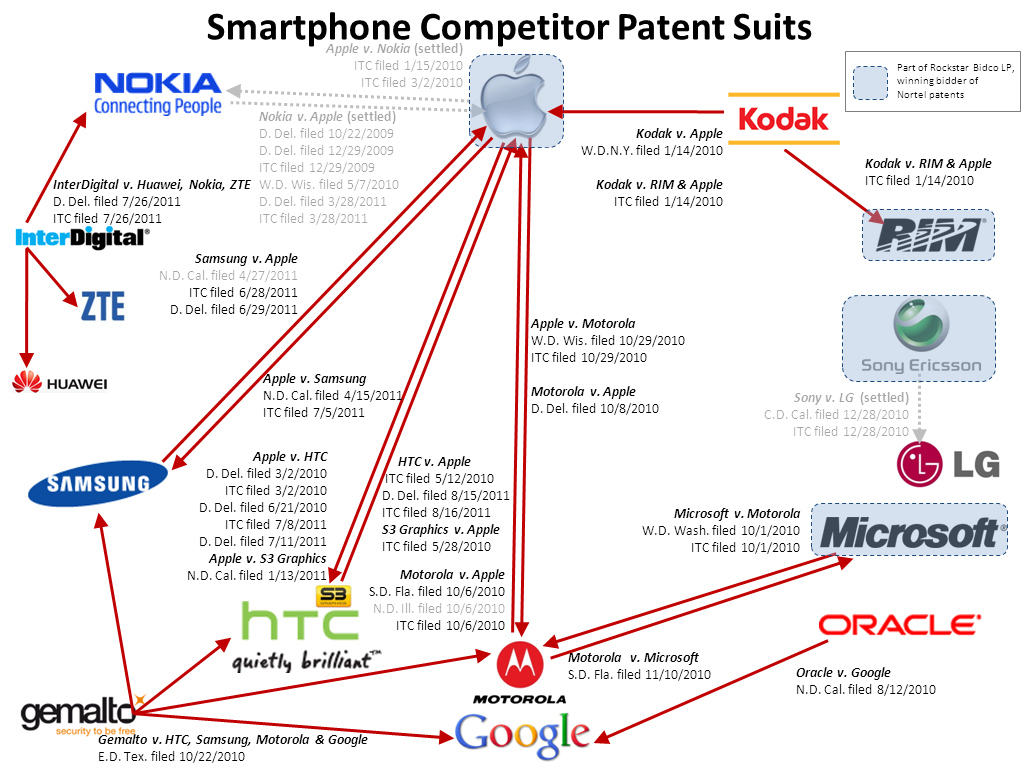 http://www.fiercewireless.com/ pages/chart-smartphone-patent-lawsuits
24
© 2016 - Brad Myers
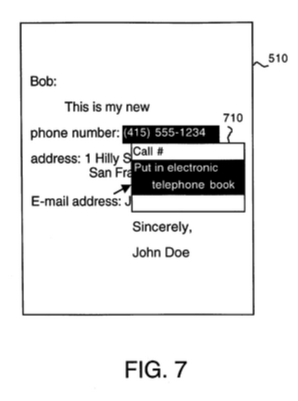 Apple vs. Samsung cases
Apple Inc. v. Samsung Electronics Co. Ltd. et al., case number 5:12-cv-00630, in the U.S. District Court for the Northern District of California 
Apple patents:
5,946,647 – “System and method for performing an action on a structure in computer-generated data”
6,847,959 – “Universal interface for retrieval of information in a computer system”
7,761,414; -- “Asynchronous data synchronization amongst devices” 
8,074,172 – “Method, system, and graphical user interface for providing word recommendations”
8,046,721 – “Unlocking a device by performing gestures on an unlock image”
The Samsung patents:
7,577,757 – “Multimedia synchronization method and device”
6,226,449 – “Apparatus for recording and reproducing digital image and speech”
Source: http://www.law360.com/m/ip/articles/523391
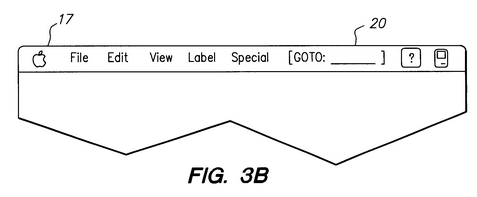 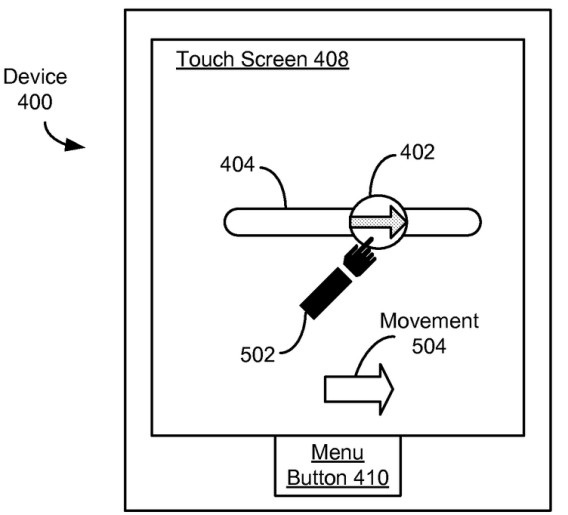 25
© 2016 - Brad Myers
CMU has benefited
http://www.cmu.edu/news/stories/archives/2016/february/settlement.html
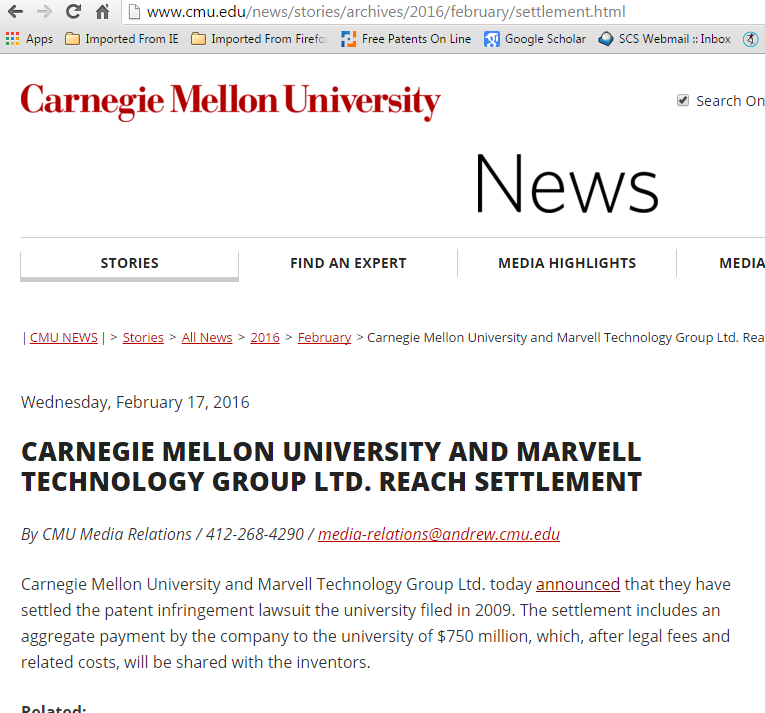 26
© 2016 - Brad Myers
Types of Lawsuits
Big companies against each other
Apple v. Samsung, etc.
Non-practicing entities (NPEs) v. big or small companies
Also called patent assertion entities (PAEs), and “patent trolls”
NTP v. RIM, etc.
But maybe also Carnegie Mellon vs. Marvell Technology Group 
Intellectual Ventures:
Founded in 2000 by Nathan Myhrvold and Edward Jung of Microsoft
Bought a huge number of patents and sues companies
Also does some original research
Income – all  about licensing fees for the patents
Federal Courts
International Trade Commission (ITC)
Patent office re-examination
27
© 2016 - Brad Myers
Patent Trolls’ business model
Buy or acquire patents
Often poorly written and vague
Threaten company with a patent lawsuit
Sell the company a license for far less than defending a lawsuit would cost
Repeat
Having a collection of settlements makes the next one easier
“One NPE has sent out over 17,000 demand letters to small companies who would rather pay than fight back. … Most of these incidents go unreported because once a company goes public about paying off an NPE, they become a target for future demand letters.”
"Litigation by “patent trolls” cost defendants at least $29 billion in 2011, one study showed. Those costs are driven by software patents.” – citation 
Legalized “extortion” – citation
28
© 2016 - Brad Myers
Numbers about patent trolls
To Take Out Patent Trolls, Team Up - source
“Over six times as many patent lawsuits are filed today as in 1980”
“Litigation by PAEs using acquired patents has increased at a compound annual growth rate (CAGR) of 33 percent.”
“PAEs are now responsible for over 84 percent of U.S. patent litigation, and more than 10,000 companies have been sued at least once by a PAE.”
“The direct costs of PAE litigation are tremendous, with estimates suggesting that companies spend more than $29 billion a year fighting these lawsuits on direct out-of-pocket expenses alone.”
“The cost to defend them at trial ranges from $500,000 to $5 million or more. As a result, around 80 percent of defendants settle before trial to avoid the expense, even though less than 1 percent of all defendants in PAE suits are found liable.”
“Trolls drain an estimated $80 billion a year from the U.S. economy.”
“Lawsuits from PAEs were responsible for a decline of $22 billion, or 14 percent, in venture investing over a five-year period.”
29
© 2016 - Brad Myers
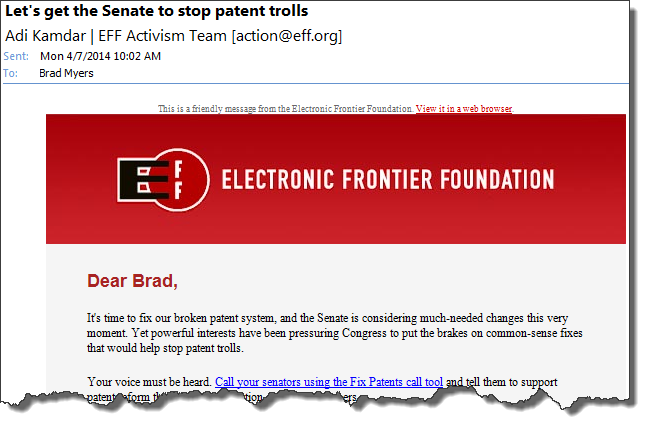 30
© 2016 - Brad Myers
But Some Institutions do Invent Things
All universities (including CMU) are PAEs
I worked on Girafa.com, Inc., v. Amazon, Snap, Yahoo!, Smartdevil, and Exalead
Small company driven out of business by bigger companies doing the same thing for free
“Are We Patent Trolls? Ask Jason Bourne” by CEO of VirnetX: Kendall Larsen
Small company with products and patents
He says that Apple is using their inventions
article
31
© 2016 - Brad Myers
Quiz 7: What do you think?
32
© 2016 - Brad Myers